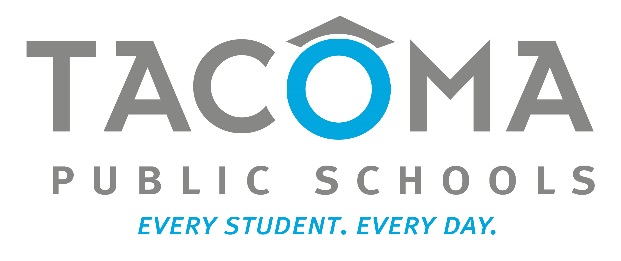 Hunt Middle School
RCW 39.10 Alternative Public Works Contracting – Design/Build

May 24, 2018
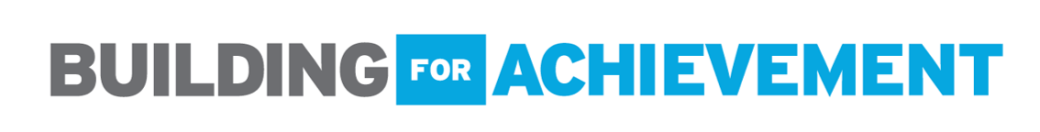 Agenda
Introductions
Tacoma Public Schools
Agency Organization Chart
Capital Planning & Construction Org Chart
Capital Project History
Business Equity
The Project
Project Budget
Project Schedule
Why Design Build
Qualifications
Summary
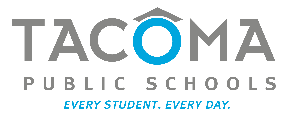 Presenting Team
Morris Aldridge – Executive Director, Planning & Construction

Kris Anderson – Project Supervisor/Project Manager
Alicia Lawver – Strategic Program Analyst
Julius Pallotta – Internal D/B Technical Advisor/Project Supervisor

Jim Dugan – Program Manager, GC/CM Advisor
Dan Cody – D/B Procurement
Additional Team Members
Chris Williams – Chief Operating Officer
John Palewicz – External Design Build Advisor
Graehm Wallace – External D/B Legal Counsel
Michelle Langi – Project Support
Tacoma Public Schools
Founded in 1869
Comprised of:
36 Elementary Schools
11 Middle Schools
10 High Schools
Numerous Special Programs
4th largest school district in the State of Washington
Approximately 30,000 students
Over 5,000 employees
Serving Pre-K thru 12th grade
One of the largest employers in Tacoma
Tacoma Public Schools
Capital Planning & Construction Organization Chart
Business Equity:  TPS Community Inclusion Plan
Tacoma Public Schools is committed to Community Inclusion, as partnerships are critical to student education and community health and sustainability.
By the end of 2018, Tacoma Public Schools will:

Maintain and increase contracts with local businesses by:
Increasing local share of total construction to 30%

Adopt Governor’s diverse business goals, including:
10% Minority-Owned Business Enterprises,
6% Woman-Owner Business Enterprises, and
5% Small Business Enterprises (SBE)
Business Equity:  TPS Community Inclusion Plan
Additionally, Tacoma Public Schools will require prime contractors to:
 Include “Voluntary Inclusion Plans” in all bid packages $300,000+ to utilize sub-contractors from: 
Minority & Women Owned Business Enterprises (MWBE),
Small Business Enterprises (SBE), and
An Apprenticeship Utilization Plan

Report and make available to the District and Community partners:
Monthly percentages of MWBE and SBE utilized on the project
Prevailing wage intents and affidavits,
Monthly certified payrolls with quarterly compliance review
Monthly apprenticeship utilization percentages
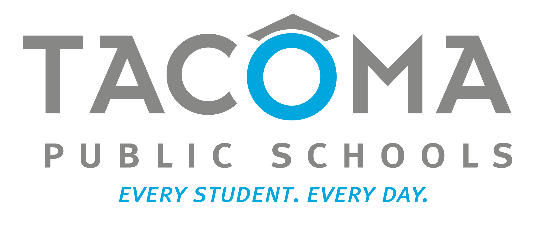 Capital Project History
TPS 2013 Capital Bond Program
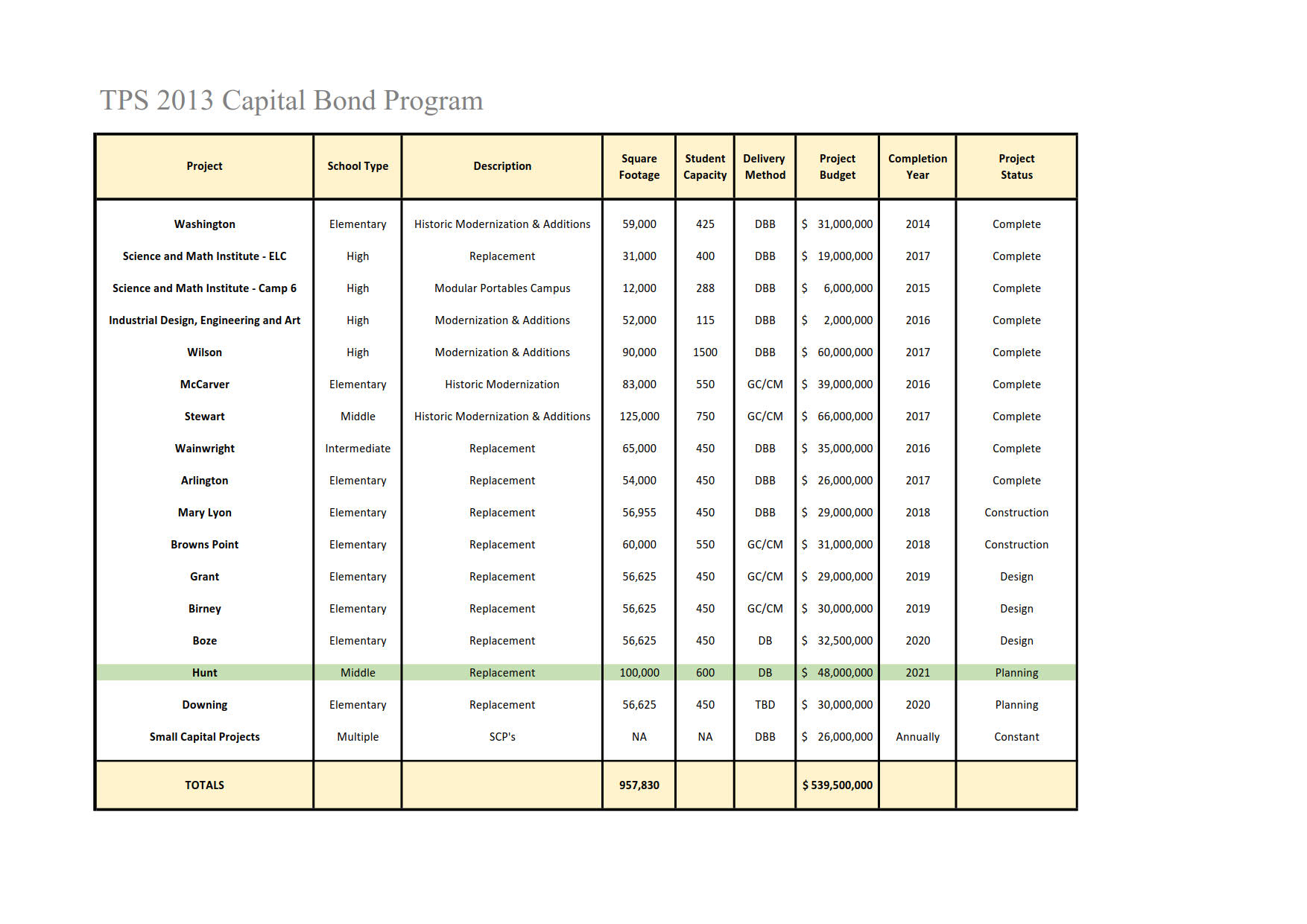 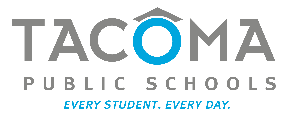 [Speaker Notes: Yellow Highlighted GCCM Projects
Green Highlighted- Just beginning or starting in the next couple of years
May or may not be occupied]
TPS Public Body Experience: 2001 – 2016
[Speaker Notes: As a public body depth of public works experience
TPS is a major capital project builder]
TPS Project Delivery Experience & Qualifications
Successfully passed $1.3 B in Capital Improvement Funds
$299 M between 1983 and 1997
$450M in 2001
$500M in 2013

From 2001 to 2018 alone, funds have been used for Modernizations, Replacements, and/or Building Additions to 35 public schools
28 projects complete
2 projects in constructionMary Lyon ES & Browns Point ES
3 projects in design stagesGrant ES, Birney ES & Boze ES
2 projects remaining to beginHunt MS & Downing ES
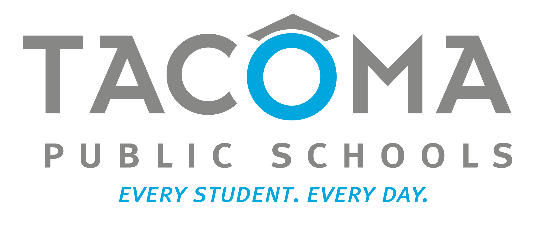 The Project
Project Location
Hunt Middle School
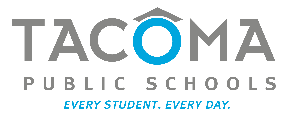 Current Site Overview
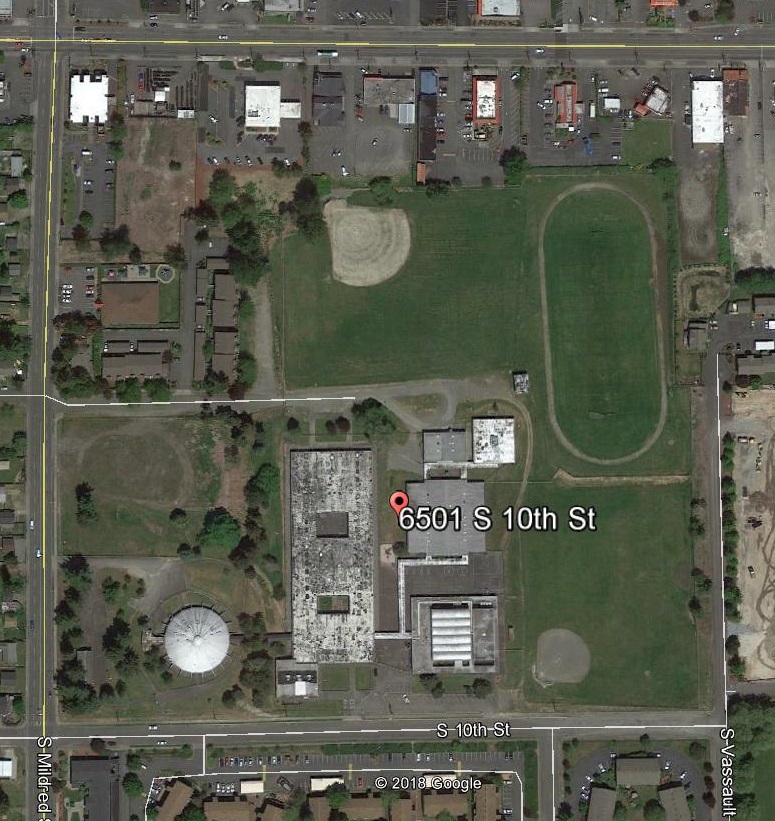 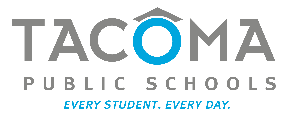 Project Description
Located in West Tacoma
24.8-acre site
Replace the existing facility
Build to house 600 students
Build new school first
Demolish existing buildings next - for development of parking, yards and playfields
Board approved total project budget: $48 M
Construction timeline: January 2020-June 2021
Occupancy –August 2021
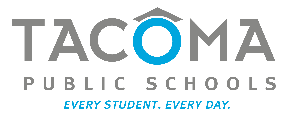 Site Constraints
Urban residential/commercial site
Mildred Street – major arterial; feeder to TCC, UP & 6th Avenue
Required noise control, dust control and pedestrian access
Extensive off site improvements
Existing school to remain occupied
Complex phasing
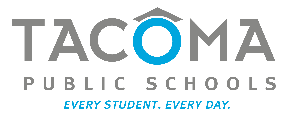 Project Budget
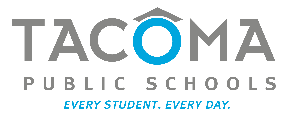 Project  Schedule
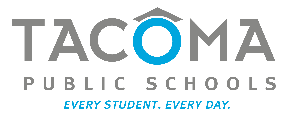 Project Schedule
Advanced Notice of project published March 8, 2018.
Procurement schedule allows for team formation, questions, addenda as needed prior to SOQ’s due.
Assumes qualifications-based selection – limited document production by competitors.
Interviews will discourage design concepts by teams.
Assumes cost-reimbursable contract – negotiated GMP.
Possible early release of key subs and long lead items.
Project Organizational Chart
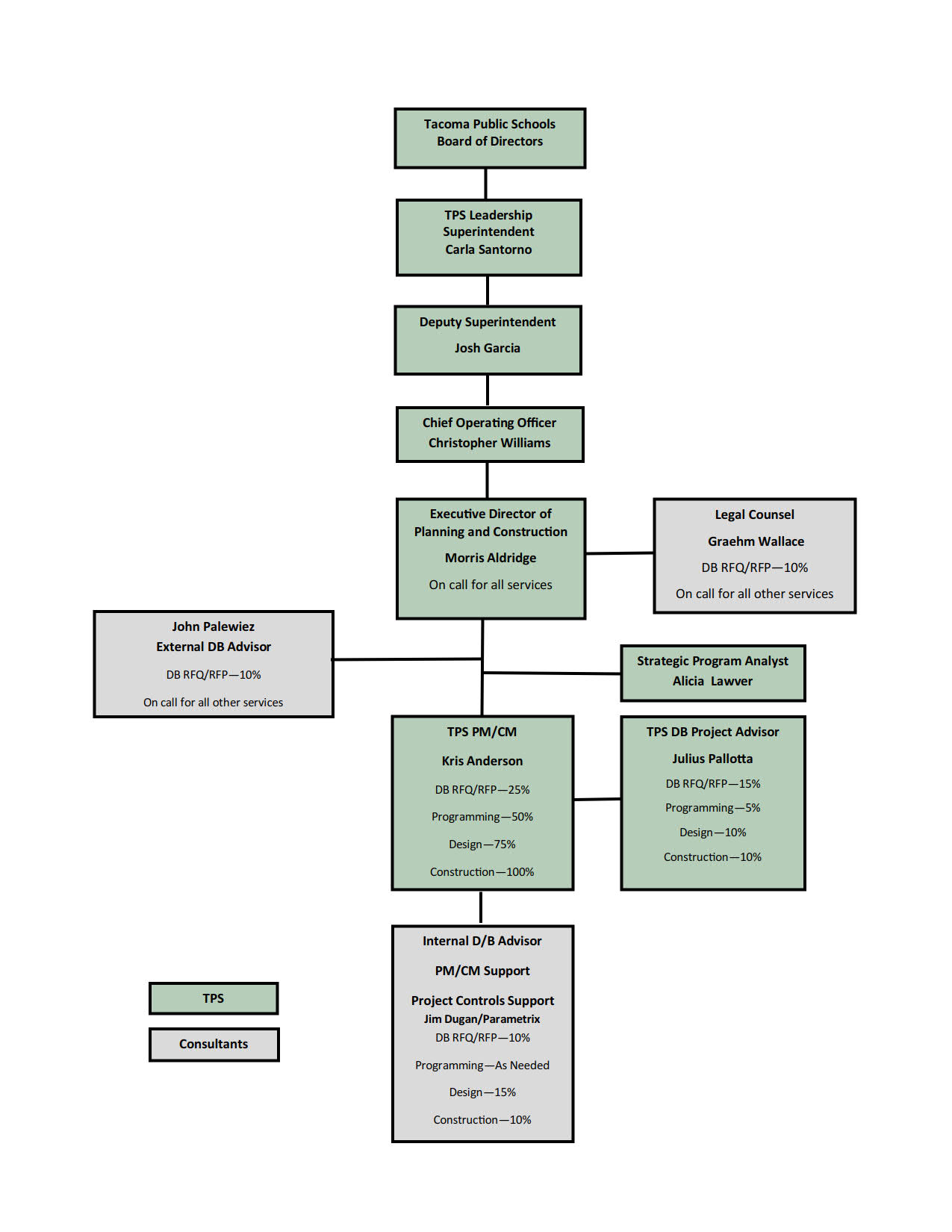 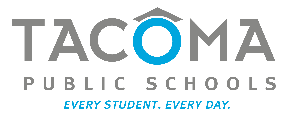 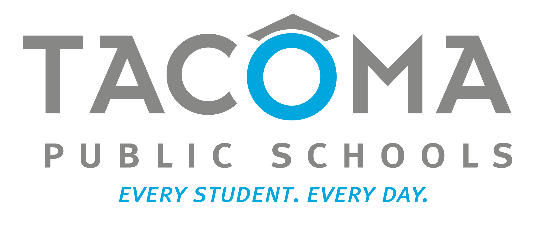 Why D/B Delivery Method
Market Conditions
In Washington State, between 2011 and 2017, voters approved $11.8 B in K-12 Funding 
Voters Approved $1.4 B in 2018 YTD
More Than $2 B Planned for 2019
Total of $15.2 B in 9 Years - $1.7 B/Yr
Unprecedented Cost Increases in Bid Market @ $20 M to    $30 M MACC Range
Budgets at $380/sf – Bidding at 30% to 50% Higher
Need to Reduce Owner Risk
Need to Improve Cost Control
Design/Build is the Owners Best Strategy
Cost Certainty
Need Earlier Certainty of Project Cost.
Cost Increases at Hunt MS – Puts Remaining Projects at Risk
Hunt Middle School Site – Flat, Not Complicated
Cost Known:  Fall 2019
Design/Build is the Owners Best Strategy
Statutory Compliance
(5.1) If the construction activities are highly specialized and a D/B approach is critical in developing the construction methodology

(5.2) If the project provides opportunity for greater innovation and efficiencies between the designer and builder

(5.3) If significant savings in project delivery time would be realized
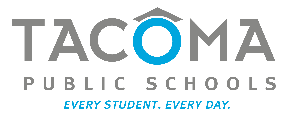 Public Benefit
Cost Savings

Risk Mitigation

Safety

Fulfill Bond Promise
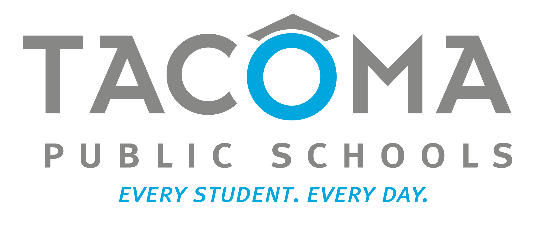 Public Body Qualifications
Leadership Team
TPS has extensive  K-12 capital projects experience including projects of similar scope and complexity
Currently delivering Boze ES utilizing Progressive D/B.
All previous projects have been delivered using Design-Bid-Build or GC/CM.
Long track record of building projects on-time and within budget.
Long track record of RCW 39.10 compliance.
TPS currently has one D/B underway and is a proponent of D/B delivery.
Kris Anderson: TPS Project Supervisor (Project Manager)
24 Years of Project Management experience; 7 Previous Design Build Projects
Julius Pallotta: Internal  TPS D/B Technical Advisor/Project Supervisor
30 Years Construction Management Experience
Managed multiple projects ranging from $350,000-$90,000,000 using DB project delivery	
Parametrix: PM/CM Support and Internal D/B Advisor
John Palewicz: External D/B Advisor
Graehm Wallace:  External D/B Legal Counsel

TPS satisfies the public body qualifications by staff augmentation with consultants.
Design Build Experience
Summary
Project is funded with the appropriate budget
Project meets qualifying RCW criteria
Project Management Plan is developed and has clear and logical lines of authority
Project team has the necessary experience
Project team has the capacity 
Project team is prepared and ready to move forward
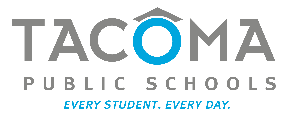 Thank You
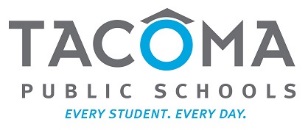 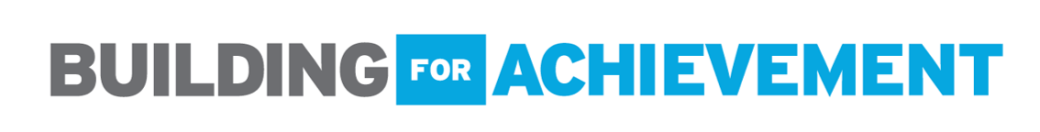